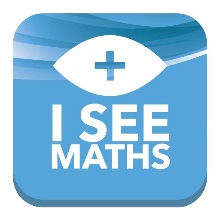 3 × 12 = 36
6 × 12 = 72
7 × 12 = 84
12
12
12
CONNECTIONS IN 12 × TABLE
MULTIPLICATION
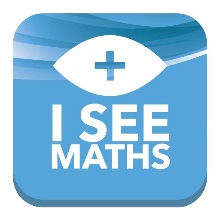 3 × 12 = 36
6 × 12 = 72
7 × 12 = 84
12
12
12
CONNECTIONS IN 12 × TABLE
MULTIPLICATION
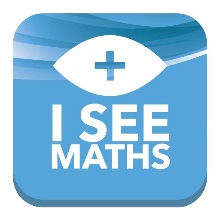 3 × 12 = 36
6 × 12 = 72
7 × 12 = 84
12
12
12
12
12
12
CONNECTIONS IN 12 × TABLE
MULTIPLICATION
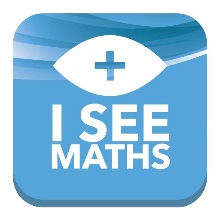 3 × 12 = 36
6 × 12 = 72
7 × 12 = 84
12
12
12
12
12
12
CONNECTIONS IN 12 × TABLE
MULTIPLICATION
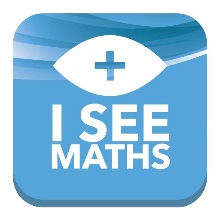 3 × 12 = 36
6 × 12 = 72
7 × 12 = 84
12
12
12
12
12
12
12
CONNECTIONS IN 12 × TABLE
MULTIPLICATION
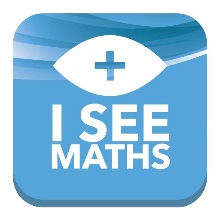 3 × 12 = 36
6 × 12 = 72
7 × 12 = 84
12
12
12
12
12
12
12
CONNECTIONS IN 12 × TABLE
MULTIPLICATION
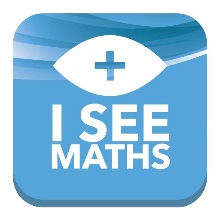 10 × 12 = 120
12 × 12 = 144
11 × 12 = 132
12
12
12
12
12
12
12
12
12
12
CONNECTIONS IN 12 × TABLE
MULTIPLICATION
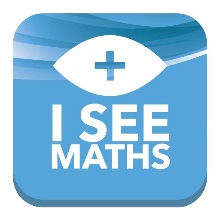 10 × 12 = 120
12 × 12 = 144
11 × 12 = 132
12
12
12
12
12
12
12
12
12
12
CONNECTIONS IN 12 × TABLE
MULTIPLICATION
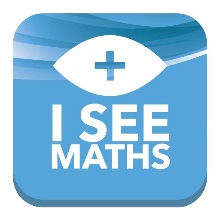 10 × 12 = 120
12 × 12 = 144
11 × 12 = 132
12
12
12
12
12
12
12
12
12
12
12
12
CONNECTIONS IN 12 × TABLE
MULTIPLICATION
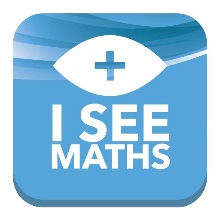 10 × 12 = 120
12 × 12 = 144
11 × 12 = 132
12
12
12
12
12
12
12
12
12
12
12
12
CONNECTIONS IN 12 × TABLE
MULTIPLICATION
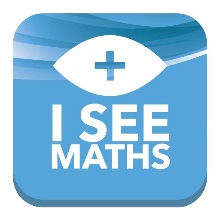 10 × 12 = 120
12 × 12 = 144
11 × 12 = 132
12
12
12
12
12
12
12
12
12
12
12
CONNECTIONS IN 12 × TABLE
MULTIPLICATION
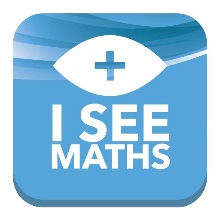 10 × 12 = 120
12 × 12 = 144
11 × 12 = 132
12
12
12
12
12
12
12
12
12
12
12
CONNECTIONS IN 12 × TABLE
MULTIPLICATION
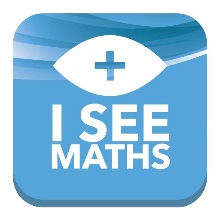 6 × 12 = 72
8 × 12 = 96
9 × 12 = 108
12
12
12
12
12
12
CONNECTIONS IN 12 × TABLE
MULTIPLICATION
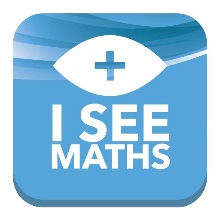 6 × 12 = 72
8 × 12 = 96
9 × 12 = 108
12
12
12
12
12
12
CONNECTIONS IN 12 × TABLE
MULTIPLICATION
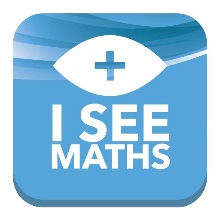 6 × 12 = 72
8 × 12 = 96
9 × 12 = 108
12
12
12
12
12
12
12
12
CONNECTIONS IN 12 × TABLE
MULTIPLICATION
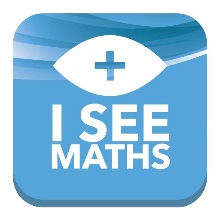 6 × 12 = 72
8 × 12 = 96
9 × 12 = 108
12
12
12
12
12
12
12
12
CONNECTIONS IN 12 × TABLE
MULTIPLICATION
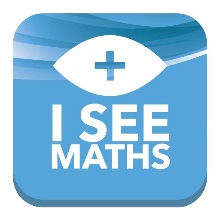 6 × 12 = 72
8 × 12 = 96
9 × 12 = 108
12
12
12
12
12
12
12
12
12
CONNECTIONS IN 12 × TABLE
MULTIPLICATION
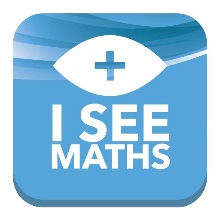 6 × 12 = 72
8 × 12 = 96
9 × 12 = 108
12
12
12
12
12
12
12
12
12
CONNECTIONS IN 12 × TABLE
MULTIPLICATION